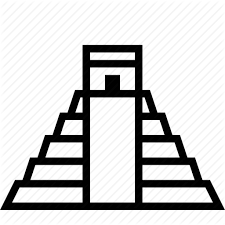 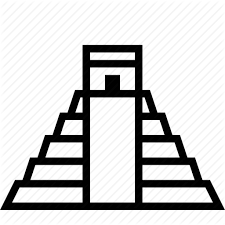 Mayan civilisation mysteriously declines
900AD
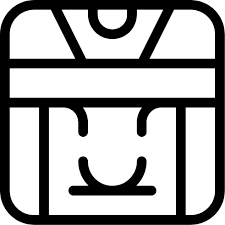 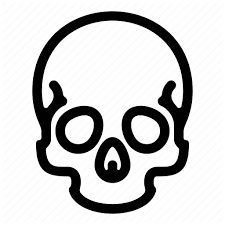 Mexico becomes independent of Spain
1821
Inca Period Starts
1100AD
Olmec Period
in Mesoamerica
1500-400BC
Mayan Classical Period
250BC-1000AD
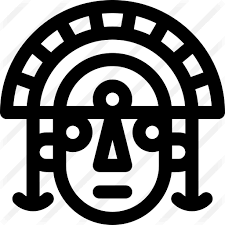 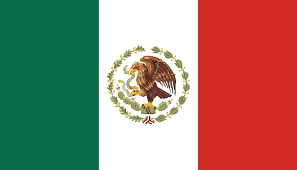 790AD
1st Viking raids
in Britain
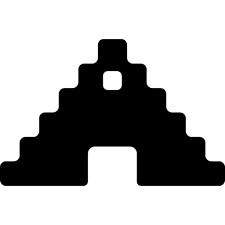 1066AD
Battle of Hastings
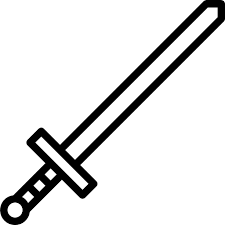 1200-1521AD
Aztec Period
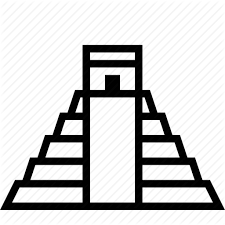 City of 
Chichen Itza
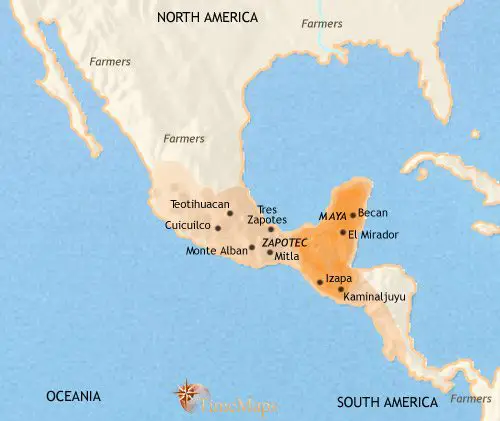 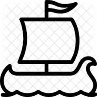 Mexico
Pyramids
Chronology
Belize
ruins
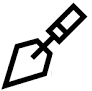 Guatemala
Existing Buildings
burials
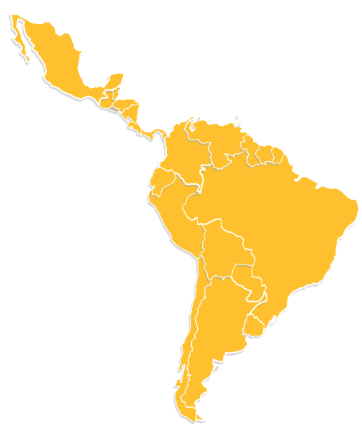 Archaeologists
Location
Interpret past
Honduras
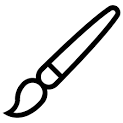 What was the lasting legacy on the Maya?
Study of Art
El Salvador
murals
accounts
South America
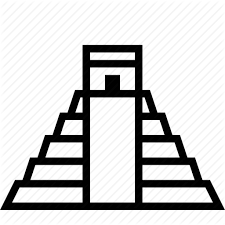 carvings
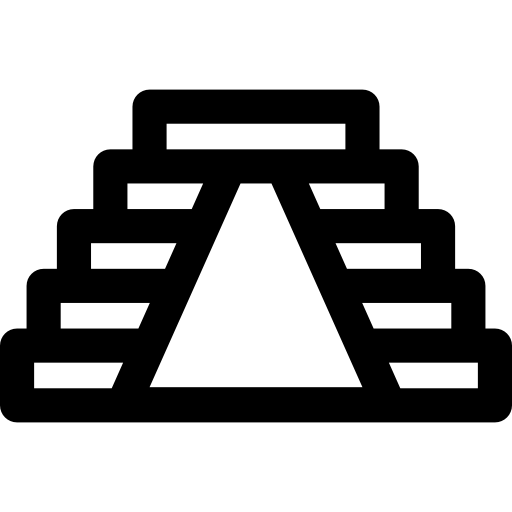 diaries
Maize
City States
sculpture
Settlements
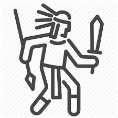 Spanish ships
paintings
Cacao Beans
Bartering
Merchants & Trading
story telling
Conflicts
Beliefs
Meat & Fish
Competition for Land
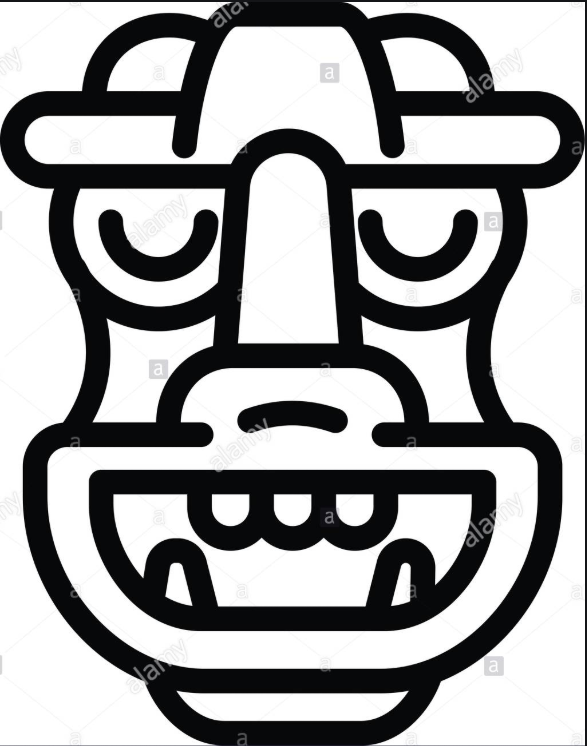 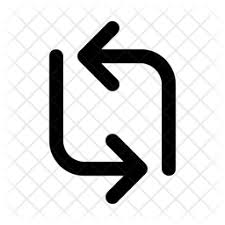 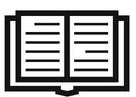 Trade
Civilisation – the society and way of life of a particular area.

Territory – an area of land under the power of a ruler or state.
rituals
City State Vs
City State
Murals – a painting or work of art executed directly on a wall.

Ancestors – a person from whom one is descended from.

Temple – a building devoted to the worship of a god or gods.
Astronomy
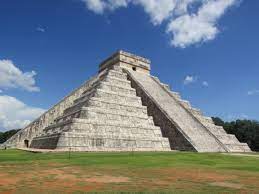 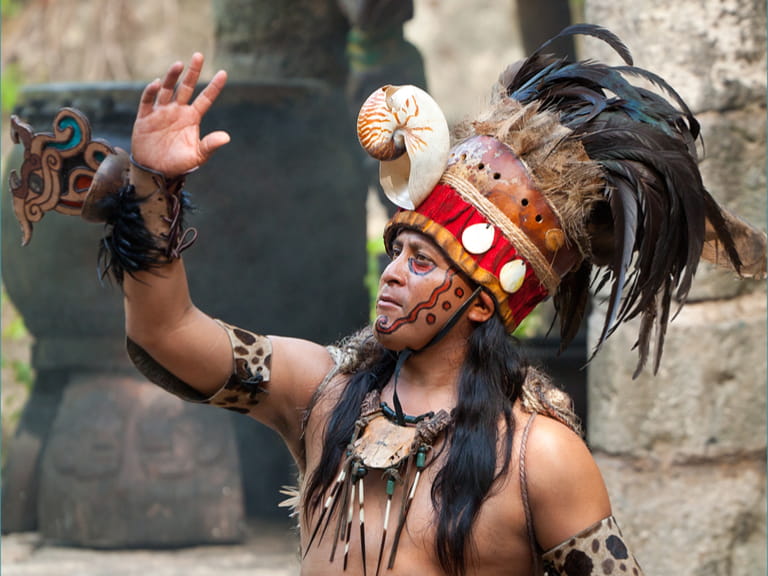 Maya – a member of the native people of Yucatan in Central America.